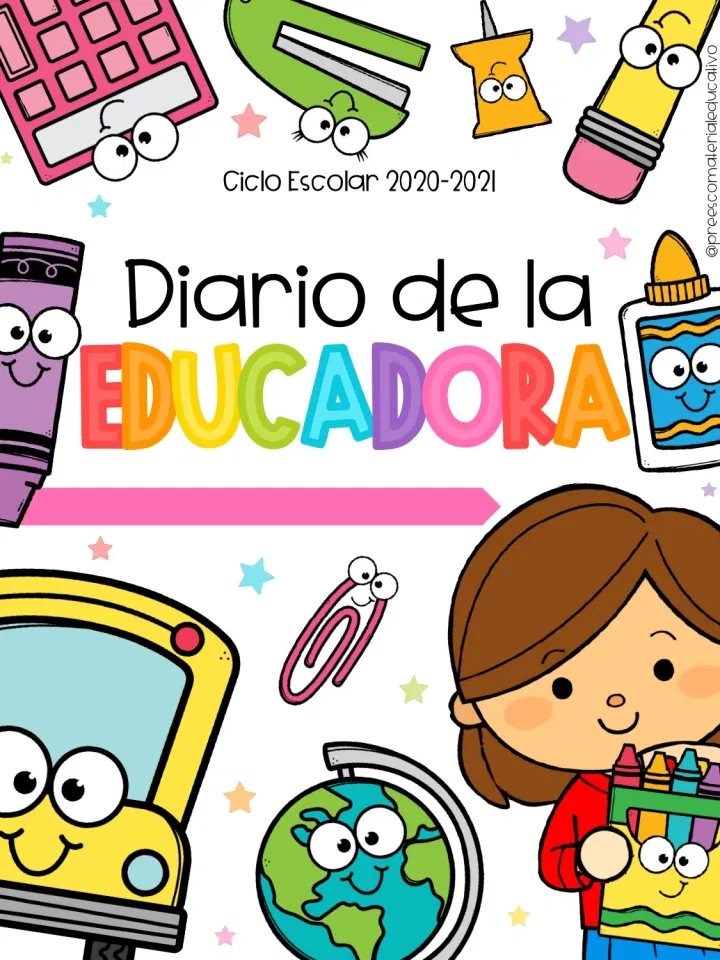 Octavo semestre
Practicante
Diario de la alumna
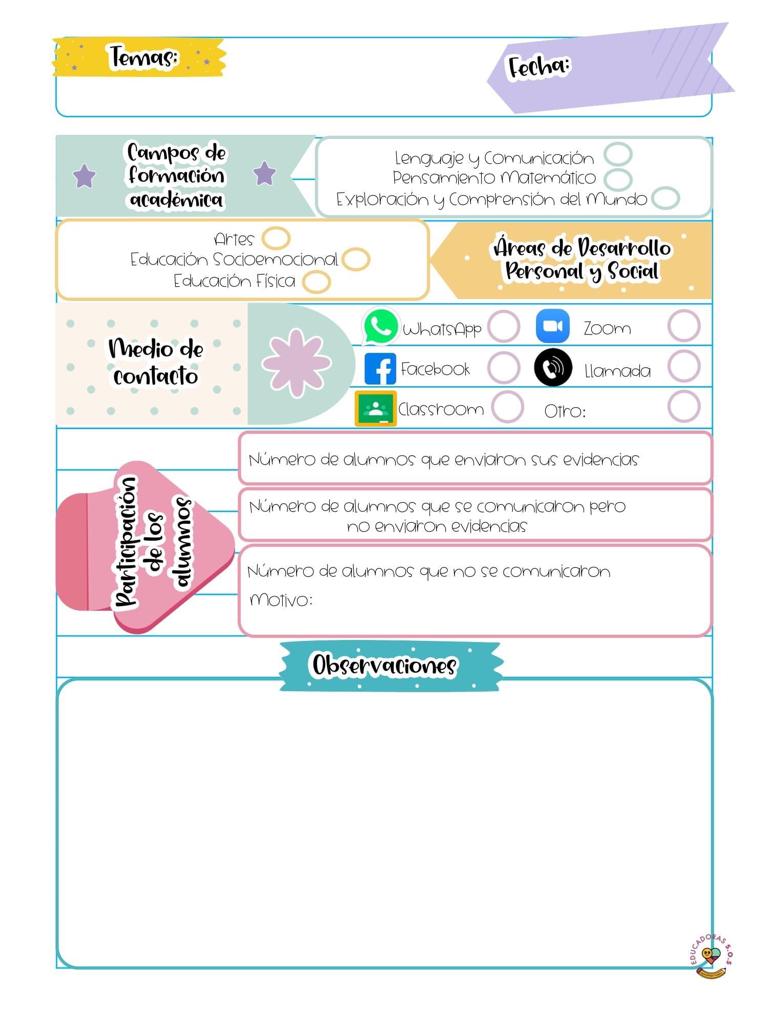 J.N. María L. Pérez de Arreola
2° C y 3° Sección B
Educadora practicante: Jimena Guadalupe Charles H.
14 de Mayo de 2021
PROGRAMACIÓN APRENDE EN CASA 
La Programación televisiva de Aprende en Casa, comenzó con el campo de Exploración y Comprensión del Mundo Natural y Social, con la actividad AVIARIO, que se refiere a la colección de diferentes aves a través de una estructura grande parecida a una jaula, por lo que los niños pudieron conocer acerca de las características de las formas de vida de algunos animales que vuelan. 
En la sección de inglés se abordaron las partes de una receta, en la preparación de alimentos, al tiempo que recordaron vocabulario de las sesiones anteriores. 
El día de hoy no se tuvo interacción directa con los niños por medio de las sesiones virtuales de ZOOM, debido los viernes cargan sus evidencias de cuadernillo en la plataforma de Facebook. No obstante, en el transcurso de la mañana se enviaron mensajes en el grupo de WhatsApp para agradecer a padres de familia y a alumnos por una semana más de trabajo, las actividades del cuadernillo de hoy están enfocadas al tema de la TV.